Мое интересное путешествие в Кировск
Подготовила ученица 3 б класса
ОЧУ «Школа Эрудит»
Вологина Ксения
Учитель Н.В.Смирнова
Кировск  - город, расположенный в центре Кольского полуострова
Горы Хибины
Там можно покататься на лыжах и сноуборде
Горнолыжный курорт называется «Большой Вудьявр»
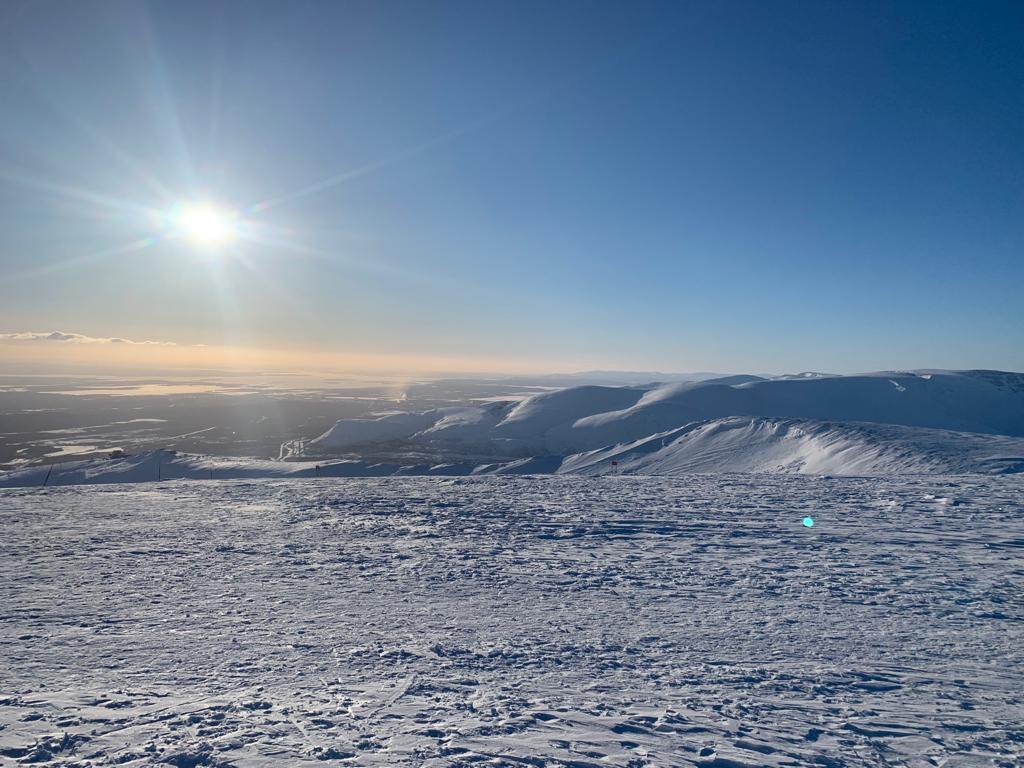 Кировск расположен у подножия горы
Это я на лыжах
Еще в Кировске есть множество экскурсий,  на одной из них я была
Там можно поймать деревянного оленя, пострелять из лука покормить животных, покататься на ослике и в конце нас покатали на санях, которые везли олени.
Экскурсия на турбазу
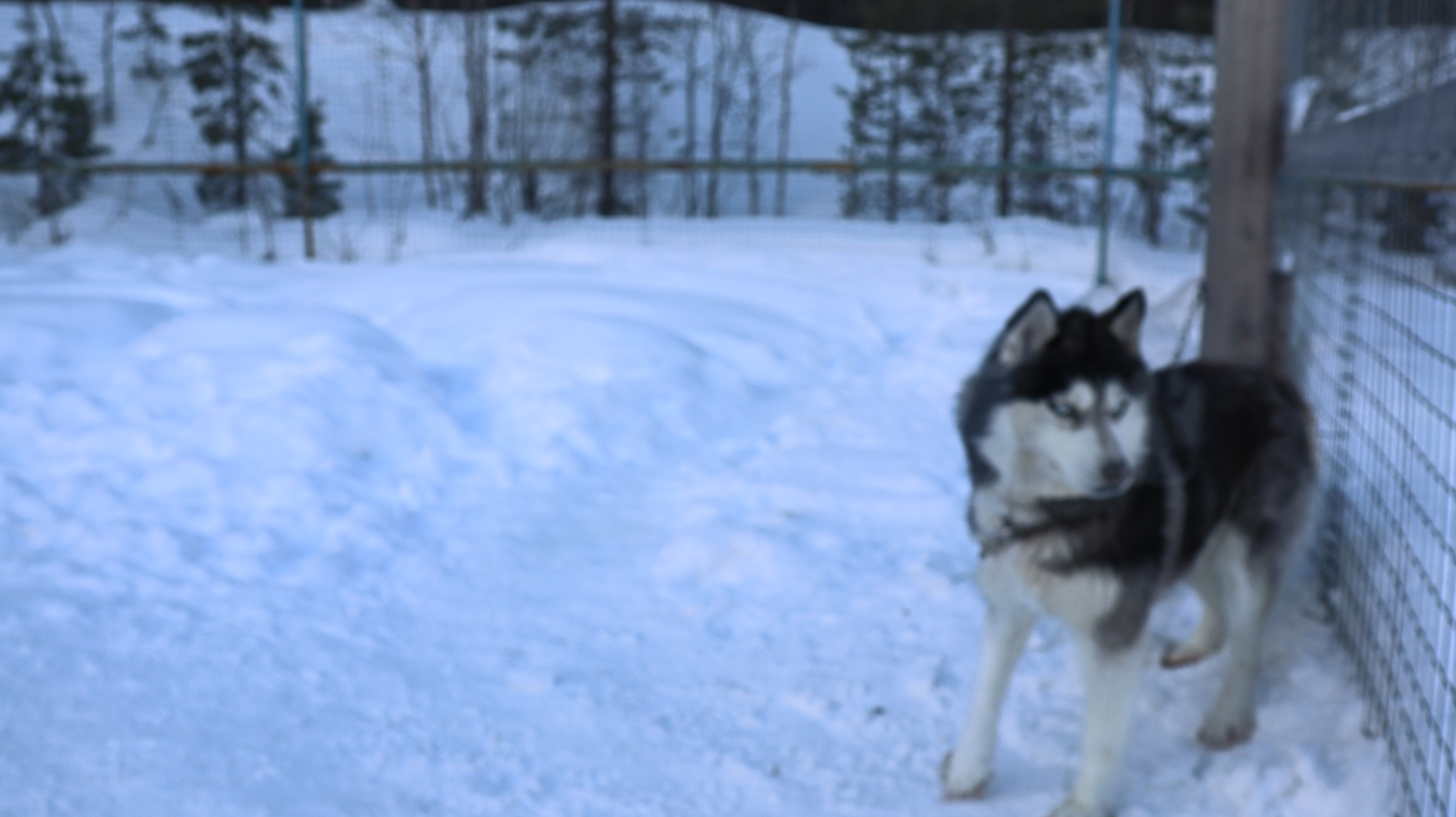 Мы на оленей упряжке
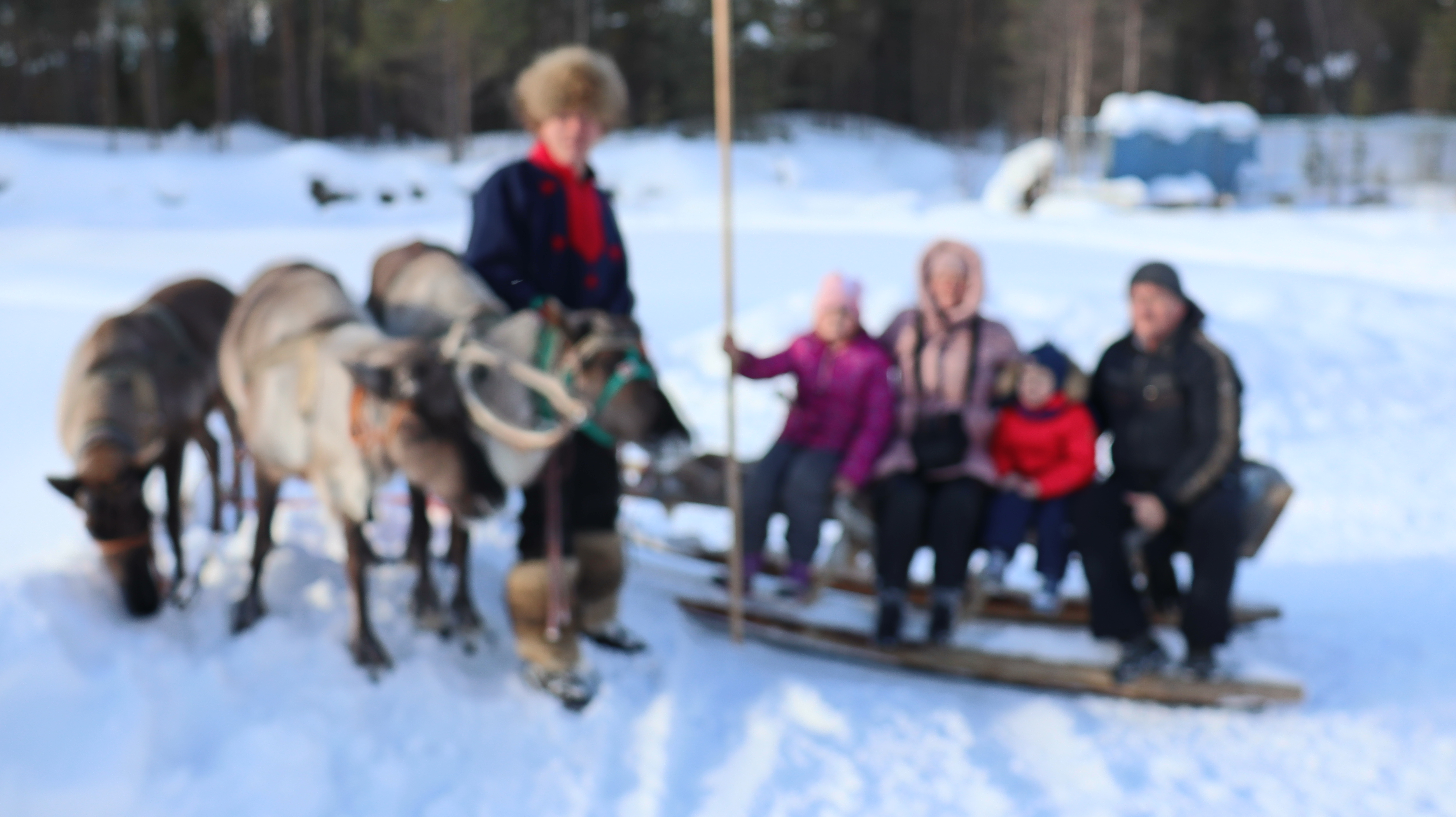 Ледяная пещера
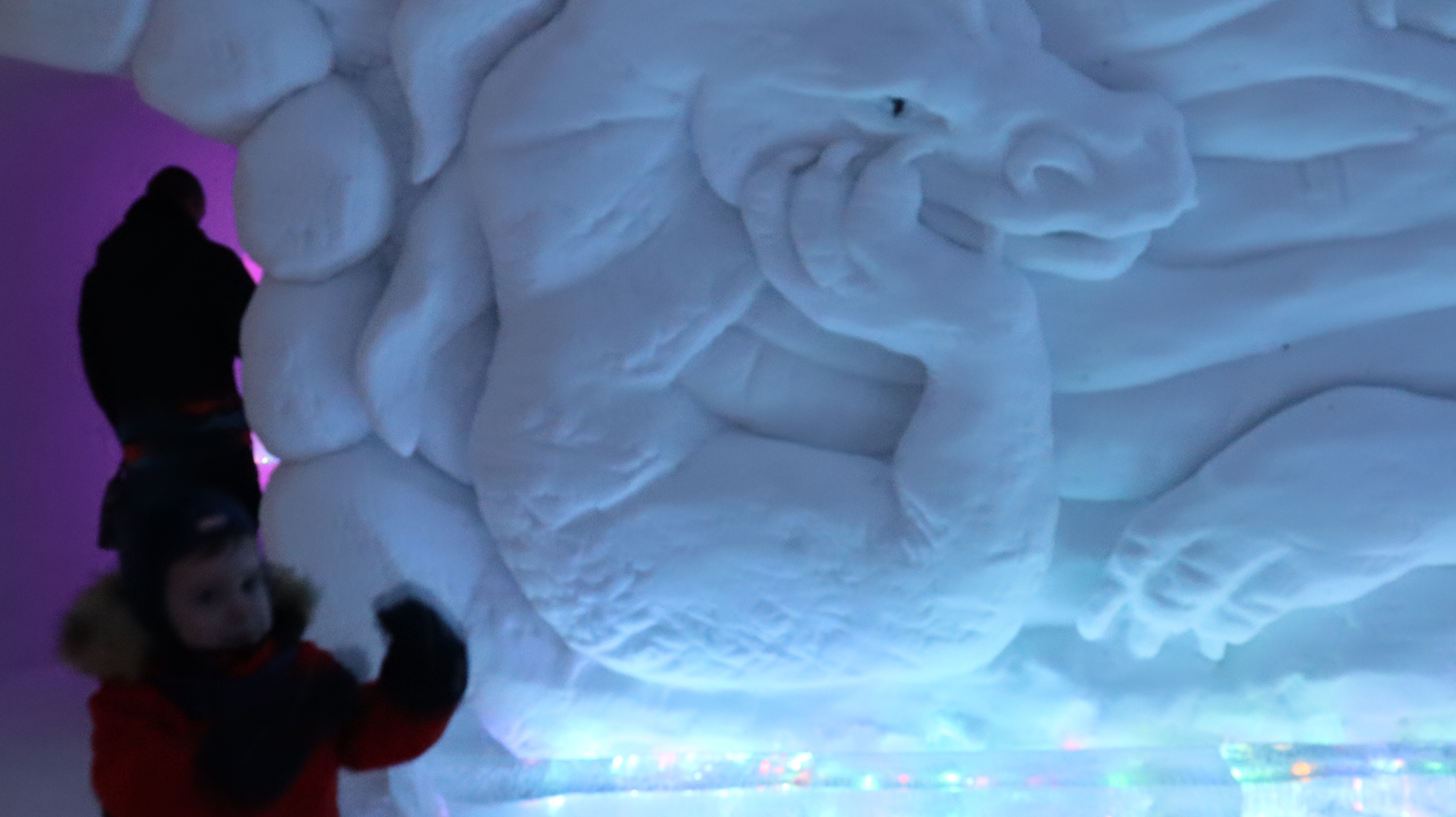 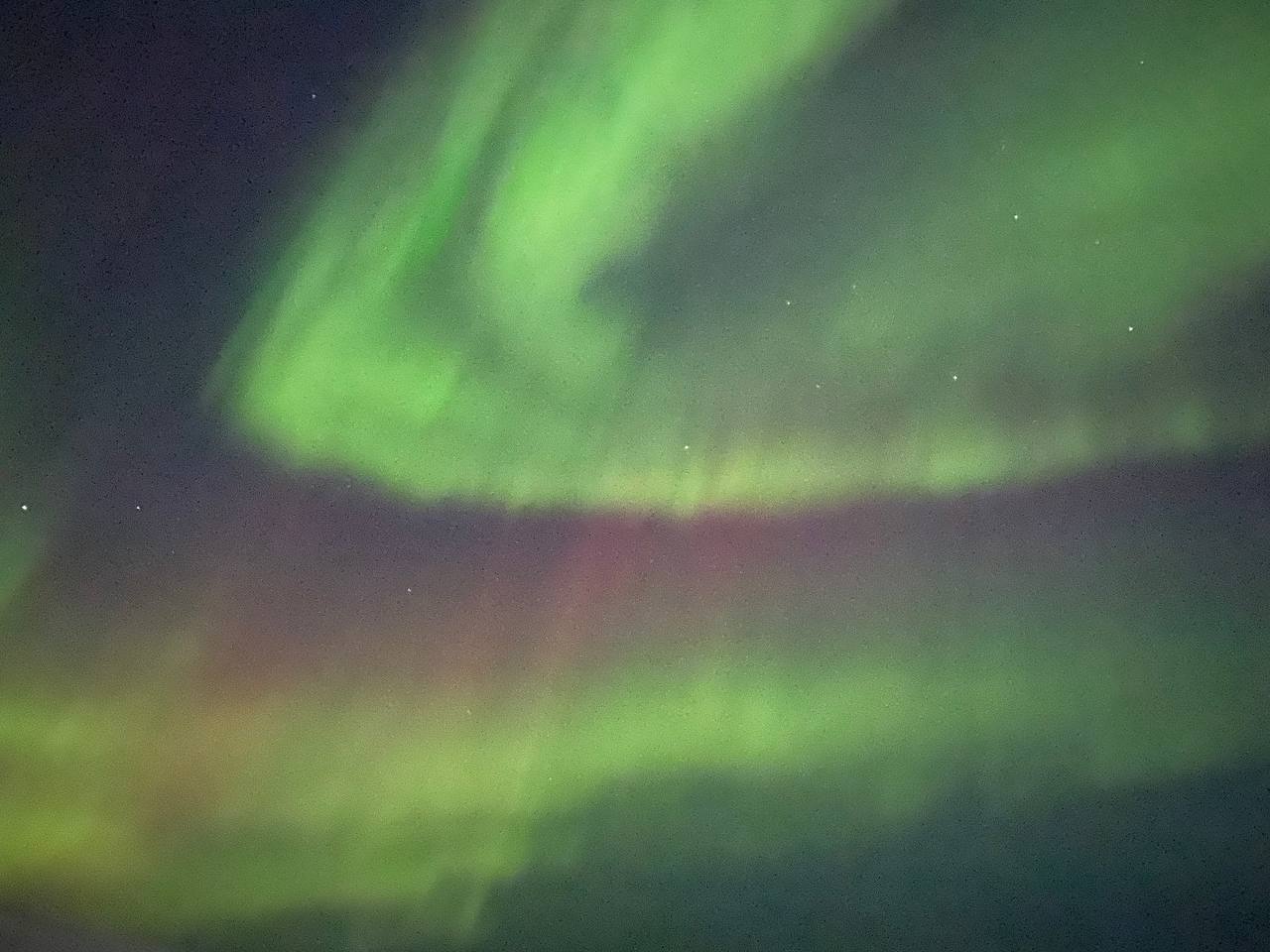 Еще нам удалось увидеть северное сияние. Оно очень красивое.
Мы фотографируемся на фоне северного сияния.
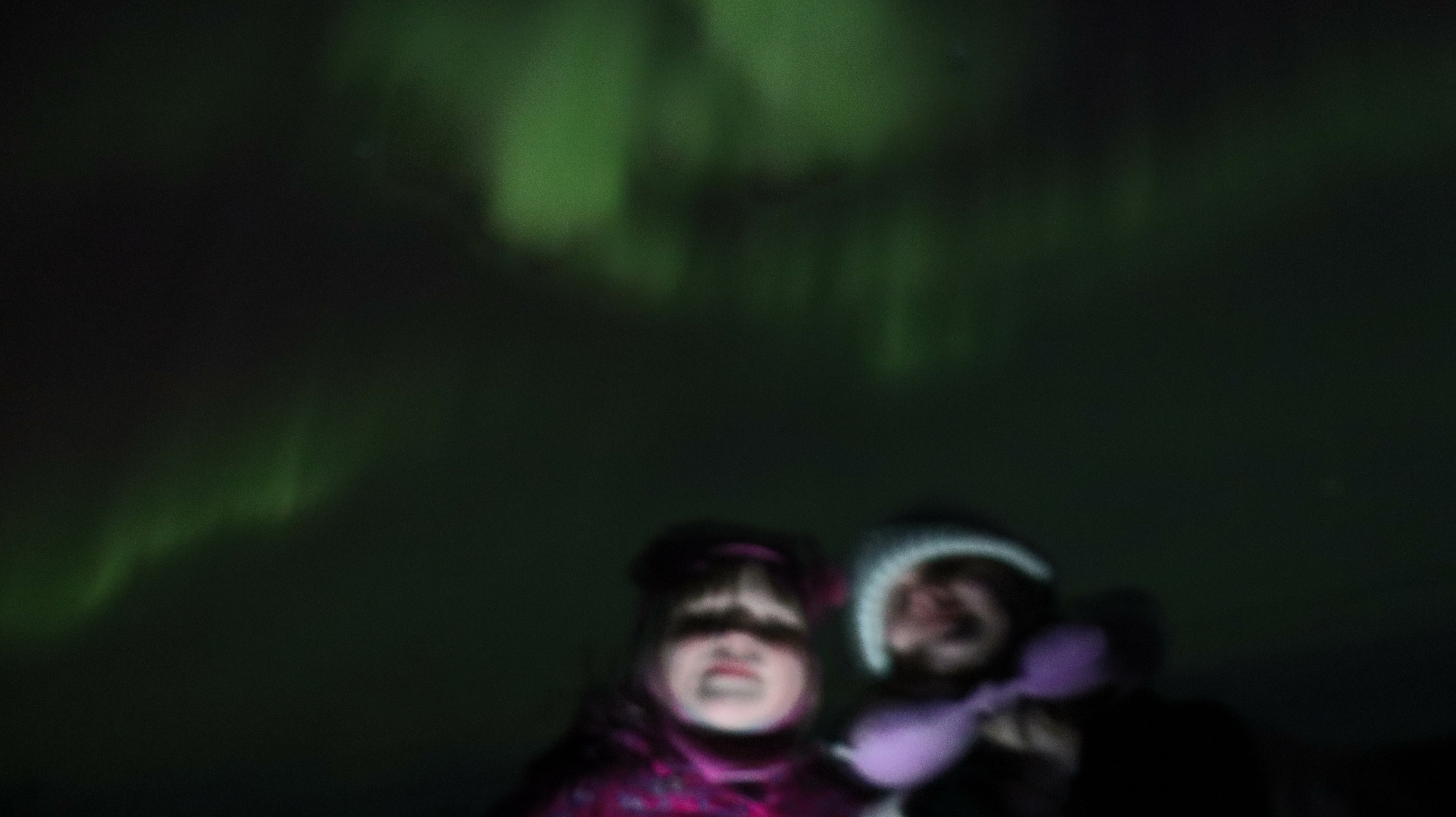 Еще в Кировске вкусные морепродукты
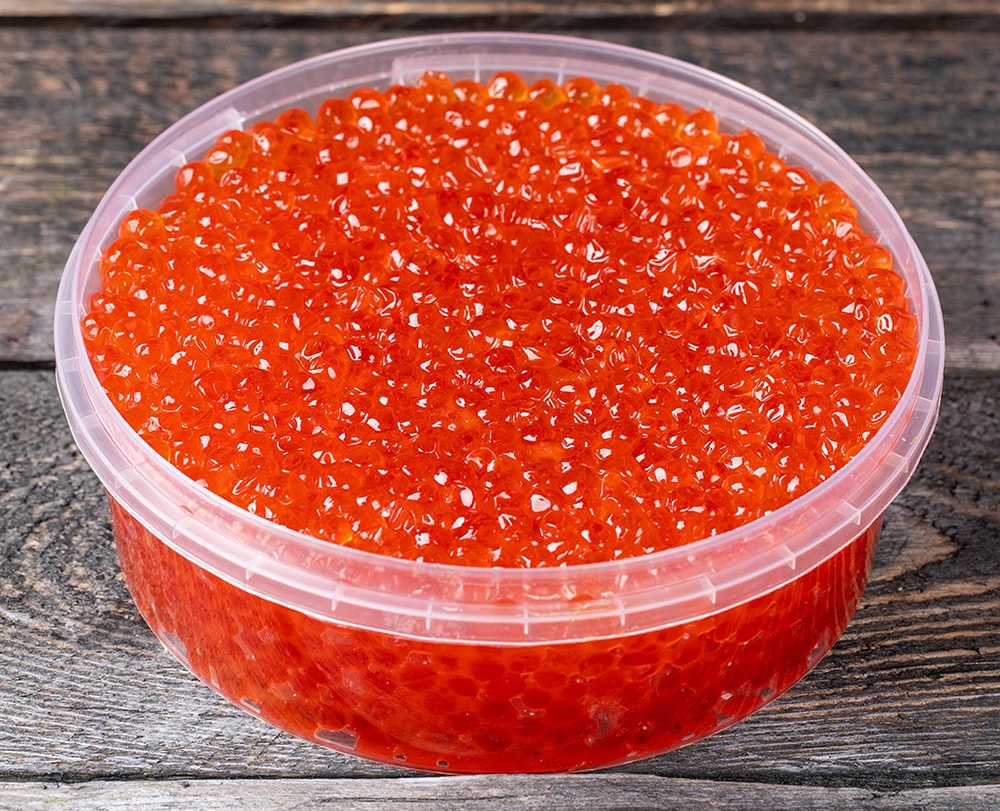 А также блюда из них
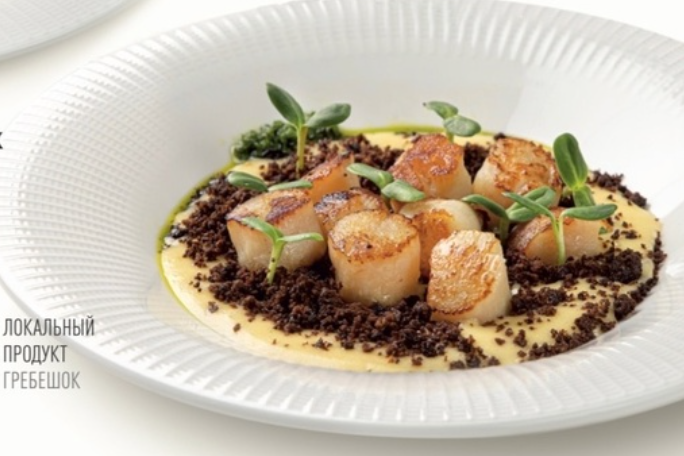